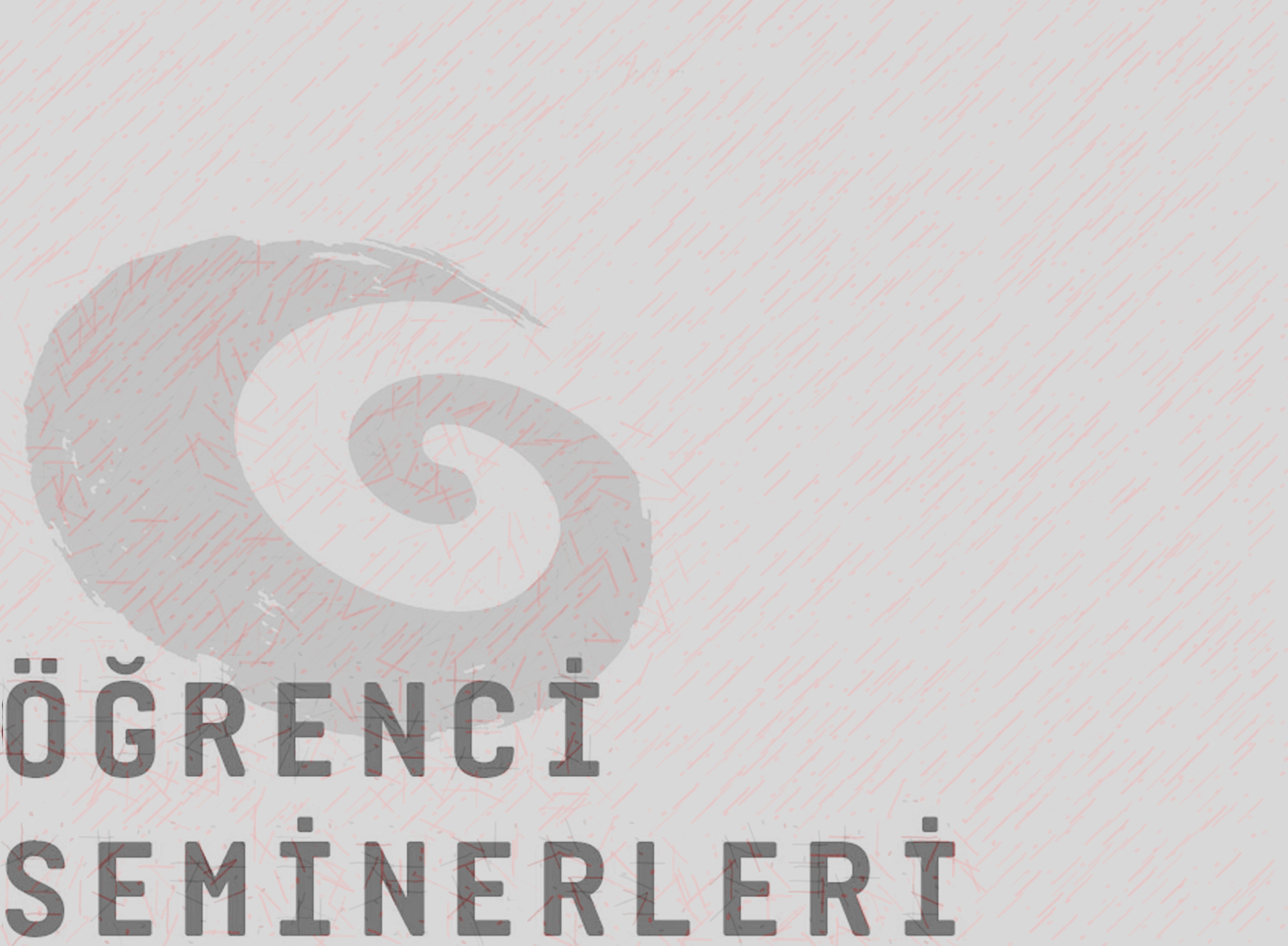 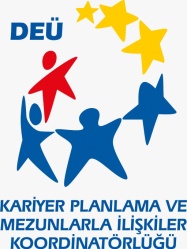 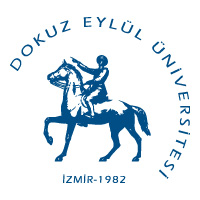 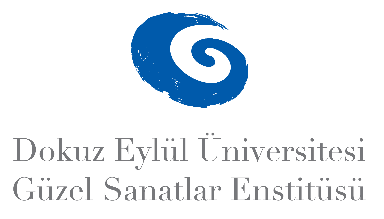 2024-2025 GÜZ YARIYILI LİSANSÜSTÜ 
ÖĞRENCİ SEMİNERLERİ
GELENEKSEL TÜRK SANATLARI ANASANAT DALI
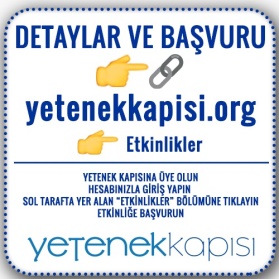 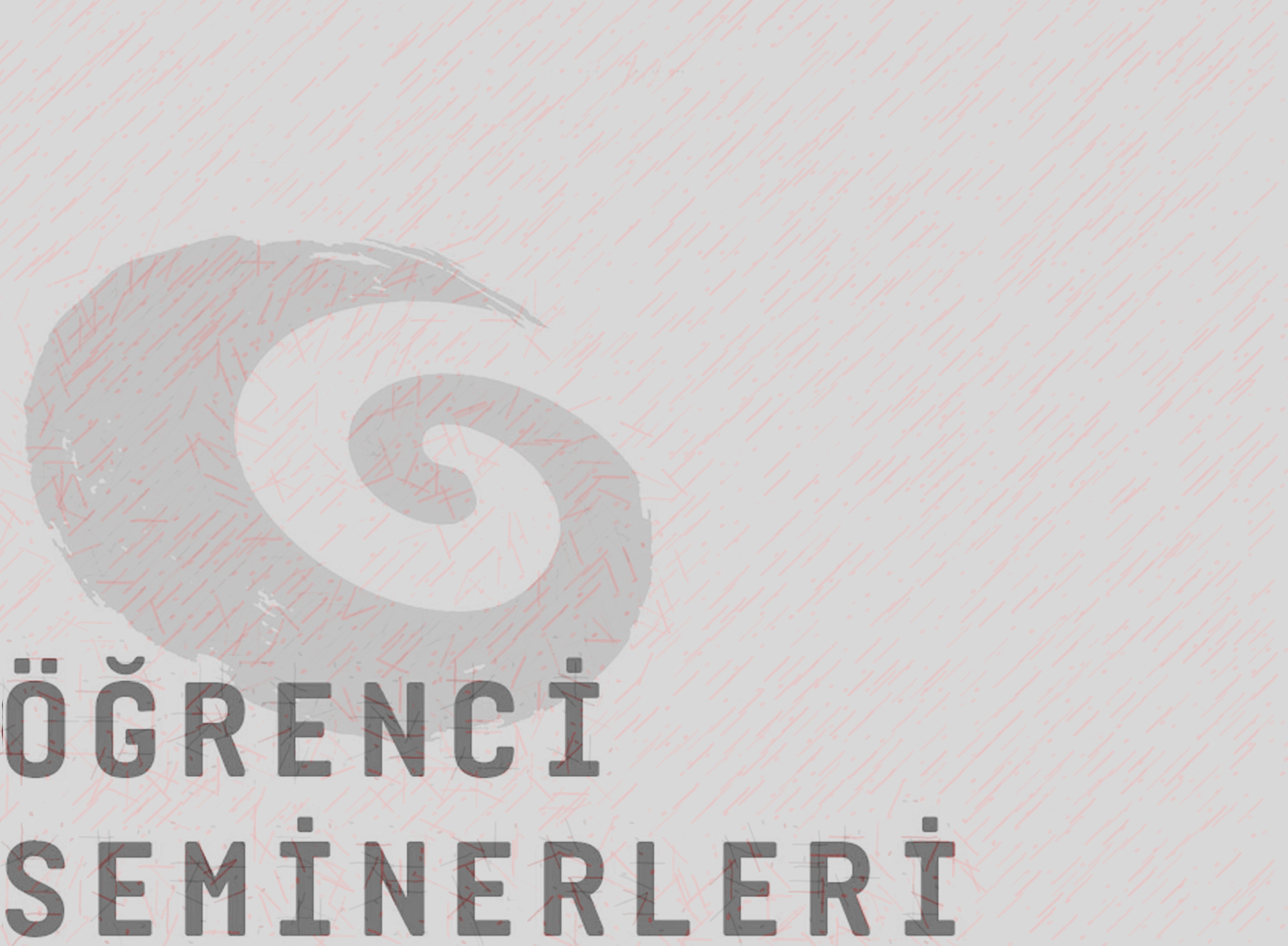 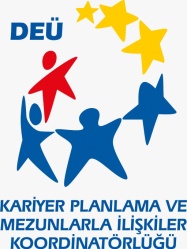 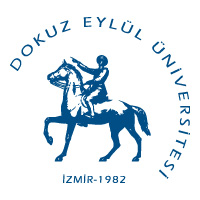 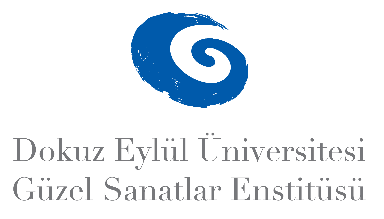 2024-2025 GÜZ YARIYILI LİSANSÜSTÜ ÖĞRENCİ SEMİNERLERİ
GELENEKSEL TÜRK SANATLARI ANASANAT DALI
Resul ARSLAN
Ayşe Mayda Sanat Köşkünün Renovasyon Çalışması
Tarih: 26. 12. 2024 
Saat: 10:30
Yer: GSF Binası Çini Derslik
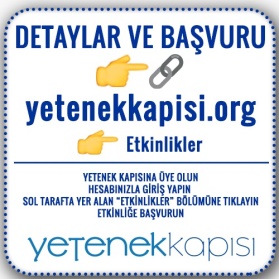 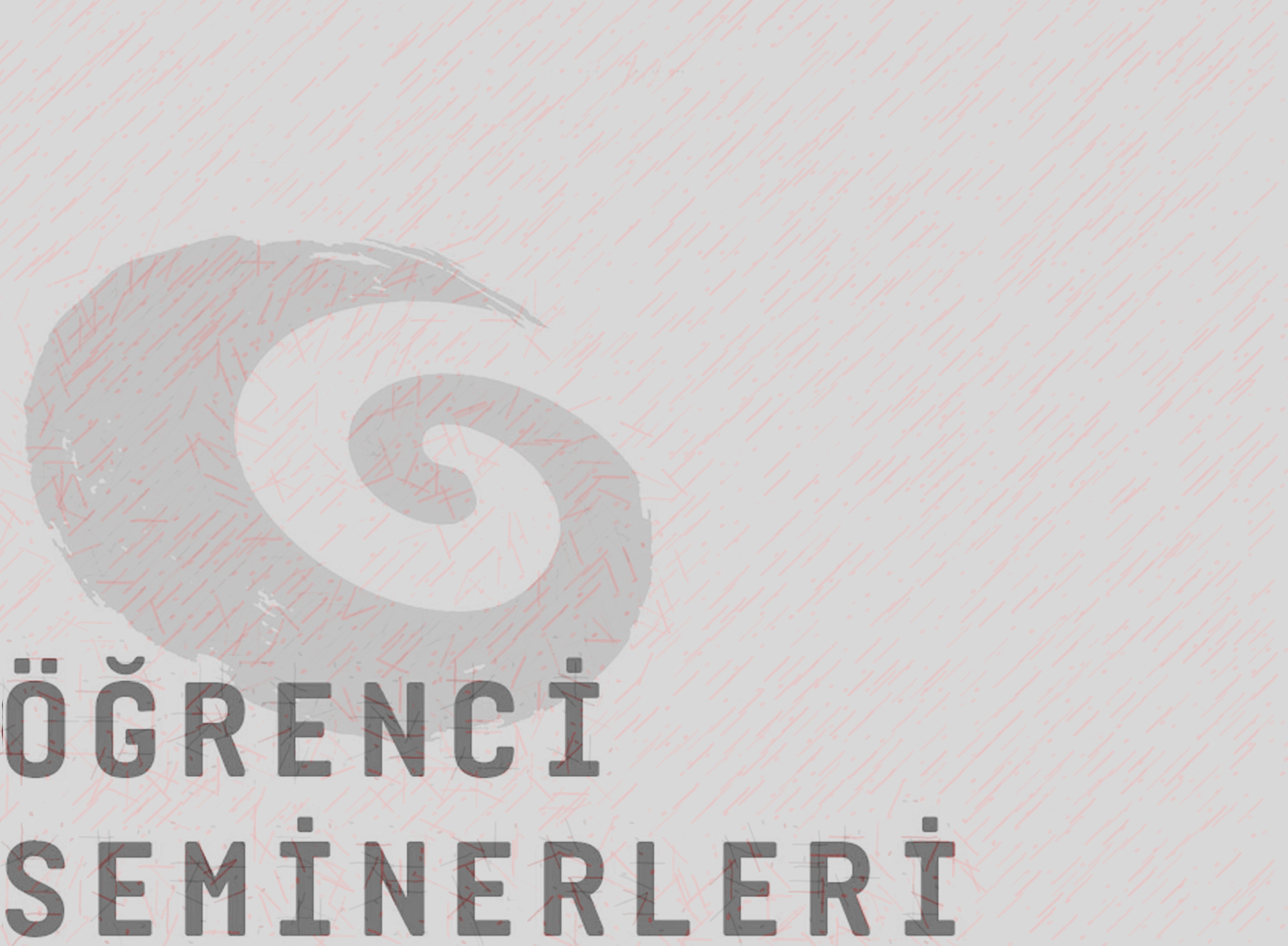 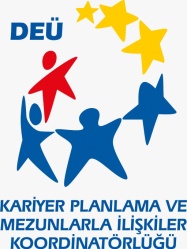 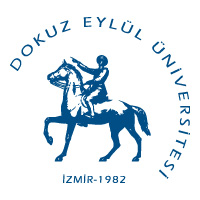 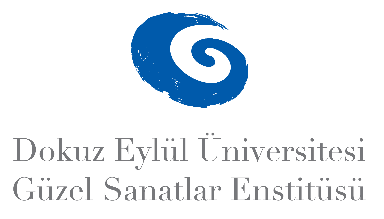 2024-2025 GÜZ YARIYILI LİSANSÜSTÜ ÖĞRENCİ SEMİNERLERİ
GELENEKSEL TÜRK SANATLARI ANASANAT DALI
Sema Nur BİRLİK
Bodleian Kütüphanesinde Bulunan Tezyinat Özellikli Yazma Eserlerin Zahriye Sayfaları
Tarih: 26. 12. 2024 
Saat: 11:00
Yer: GSF Binası Çini Derslik
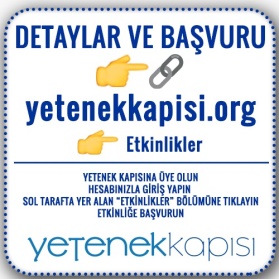 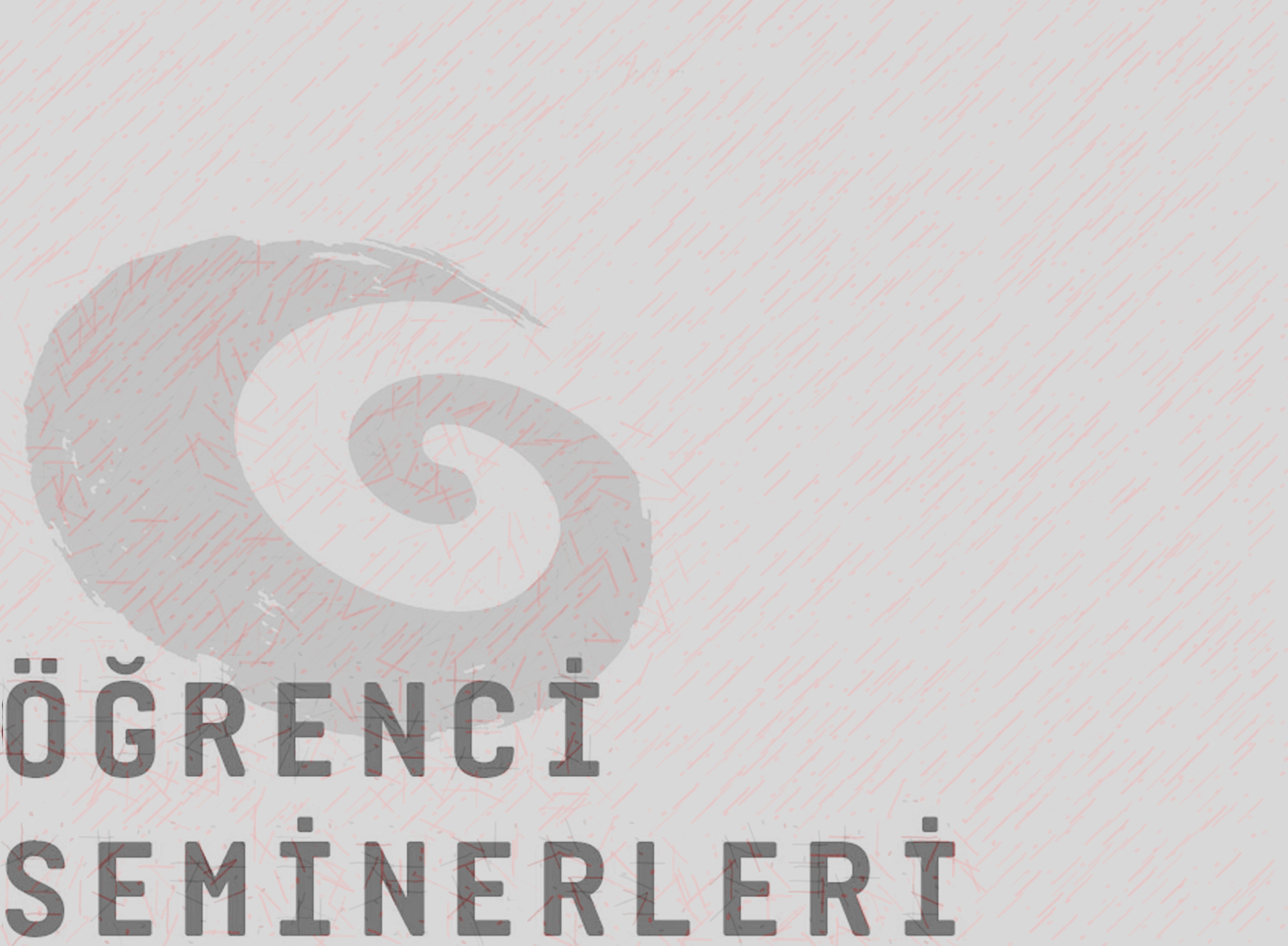 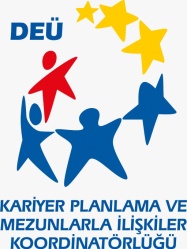 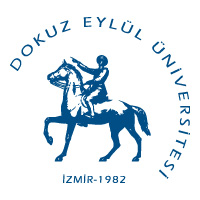 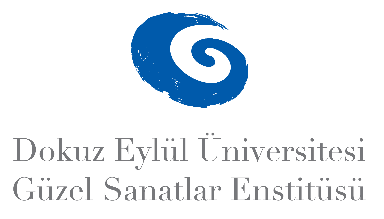 2024-2025 GÜZ YARIYILI LİSANSÜSTÜ ÖĞRENCİ SEMİNERLERİ
GELENEKSEL TÜRK SANATLARI ANASANAT DALI
Erhan AKDENİZ
Roman Anlatısında Çağdaş Minyatür Sanatının Kullanımı ve Görsel Anlatım Olanakları
Tarih: 26. 12. 2024 
Saat: 11:30
Yer: GSF Binası Çini Derslik
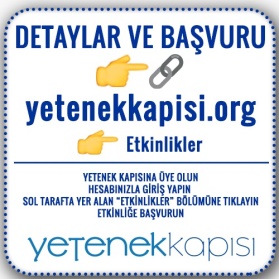 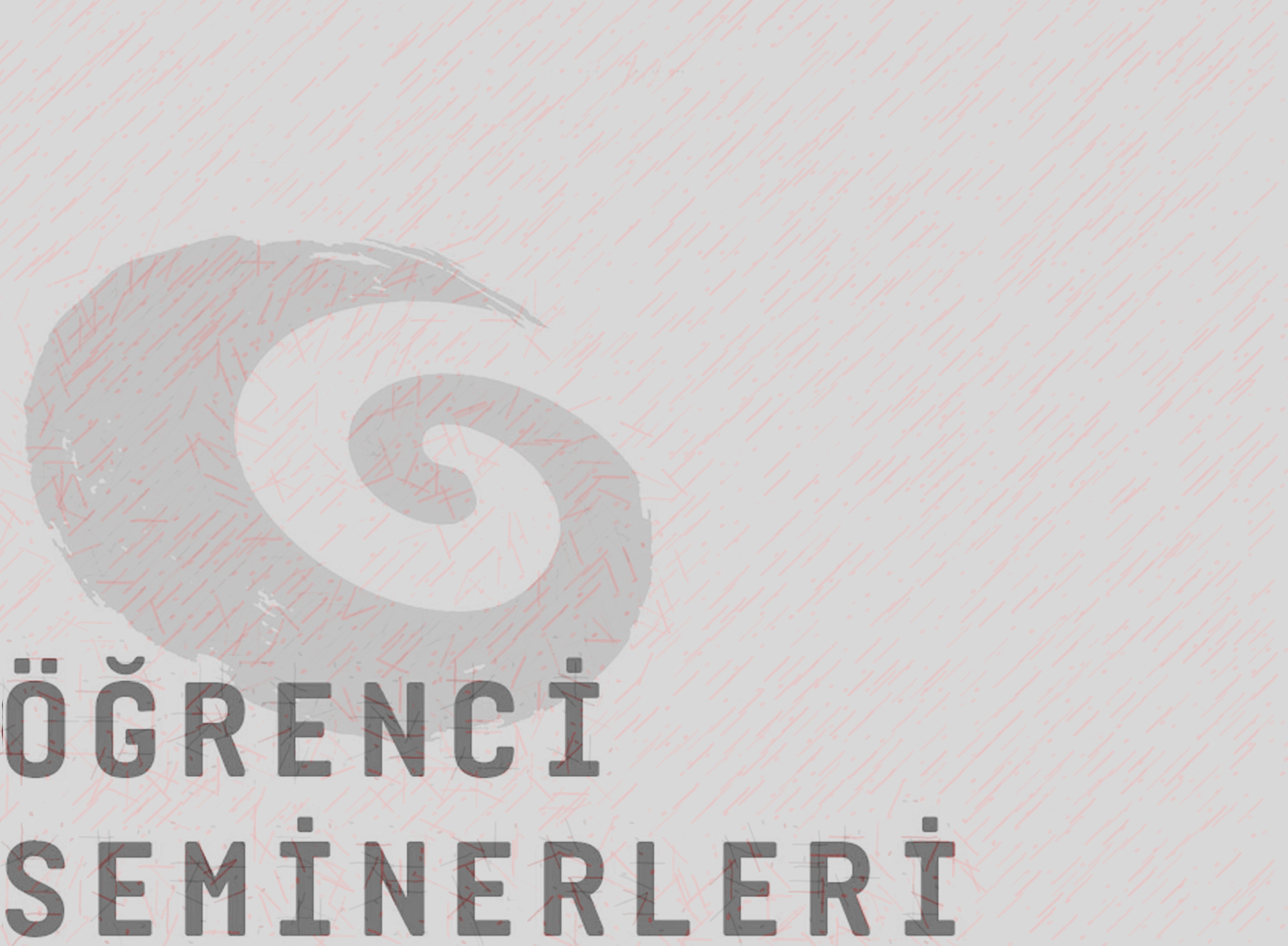 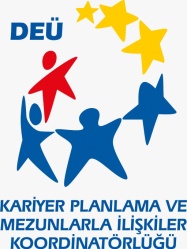 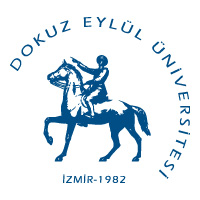 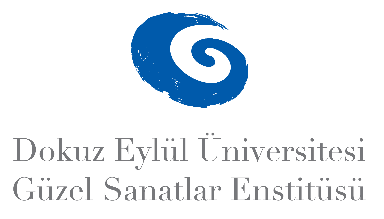 2024-2025 GÜZ YARIYILI LİSANSÜSTÜ ÖĞRENCİ SEMİNERLERİ
GELENEKSEL TÜRK SANATLARI ANASANAT DALI
Gülsen ÖZGÜL
16.-17.Yüzyıllarda Osmanlı Döneminde Görülen Sazyolu Üslubu
Tarih: 26. 12. 2024 
Saat: 13:00
Yer: GSF Binası Çini Derslik
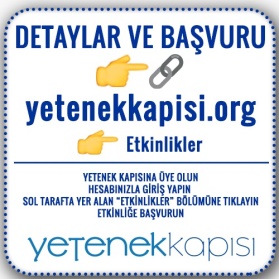 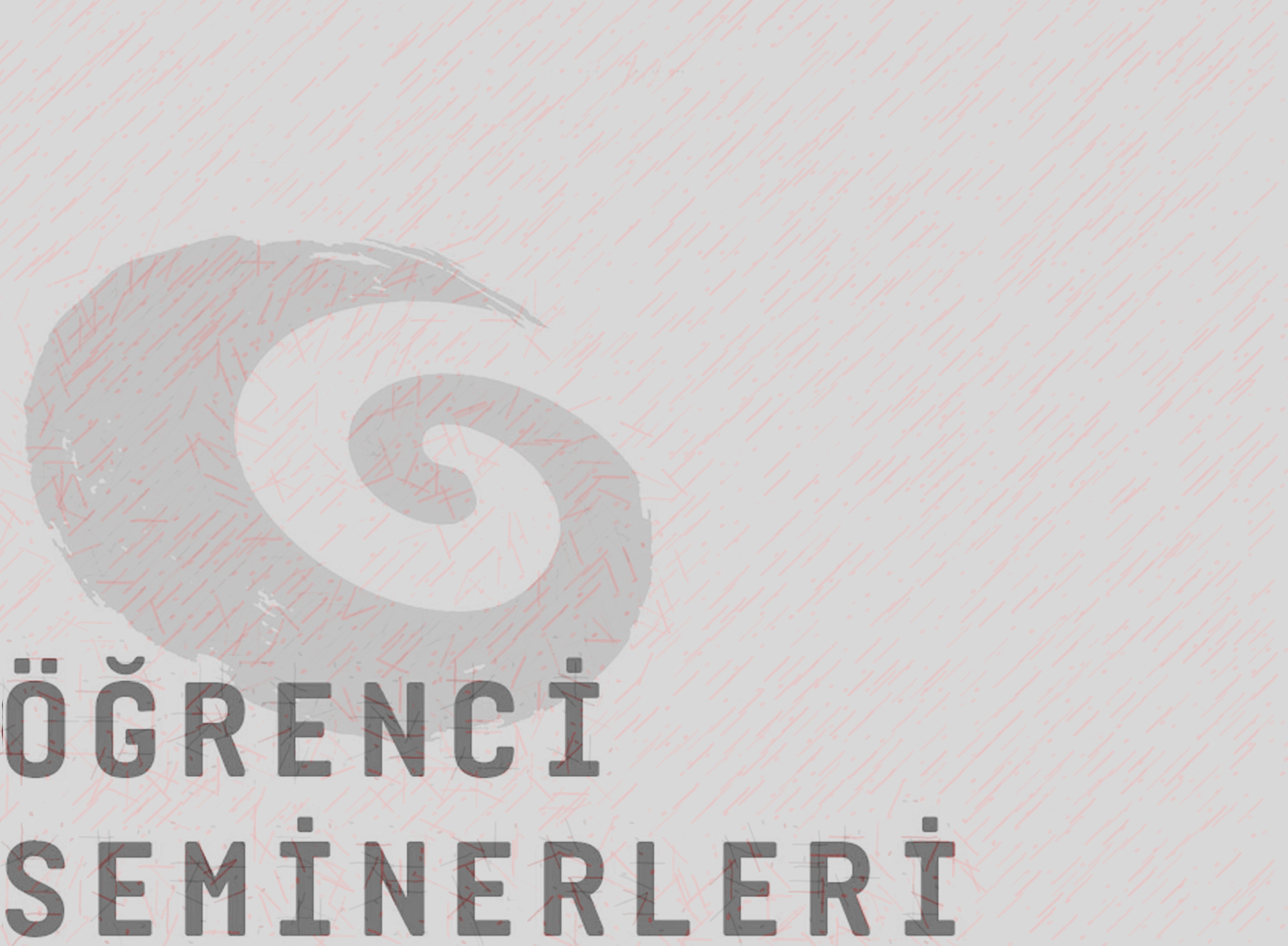 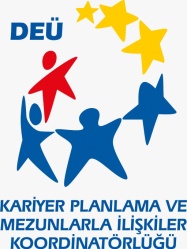 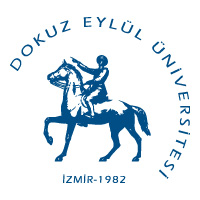 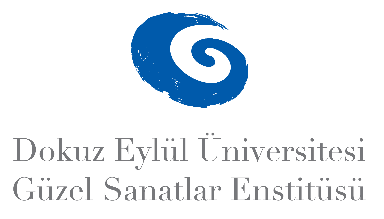 2024-2025 GÜZ YARIYILI LİSANSÜSTÜ ÖĞRENCİ SEMİNERLERİ
GELENEKSEL TÜRK SANATLARI ANASANAT DALI
Filiz GÜRBÜZ
15.-16.Yüzyıl İznik Çinilerinde Hayvan Figürleri
Tarih: 26. 12. 2024 
Saat: 13:30
Yer: GSF Binası Çini Derslik
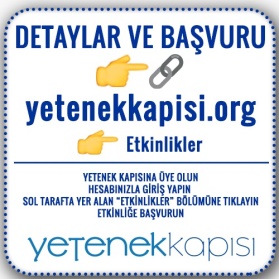 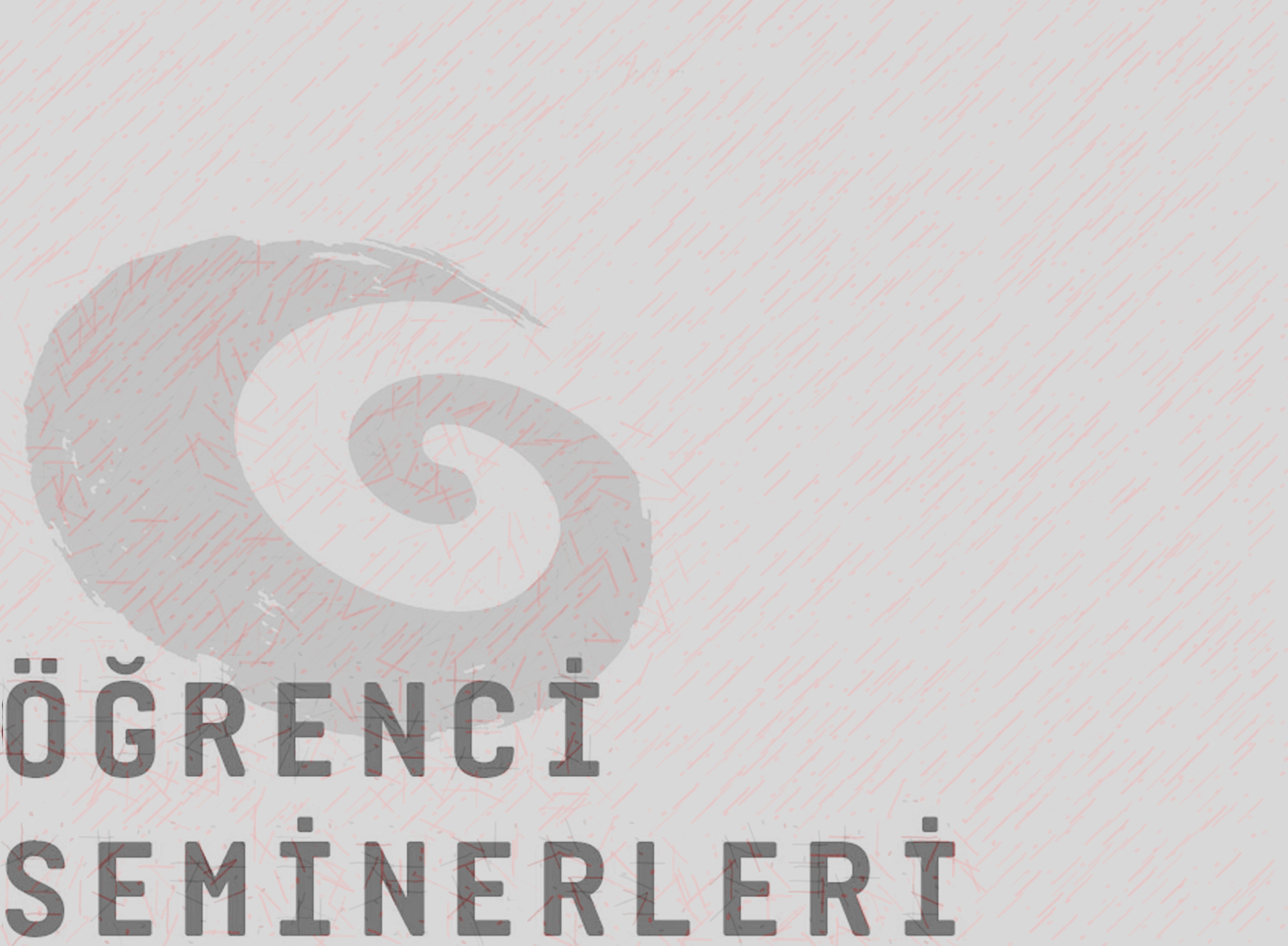 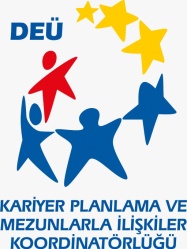 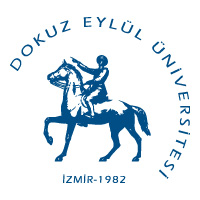 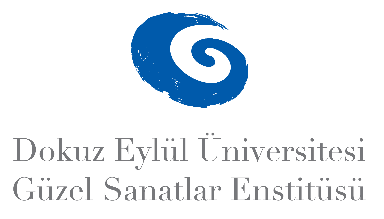 2024-2025 GÜZ YARIYILI LİSANSÜSTÜ ÖĞRENCİ SEMİNERLERİ
GELENEKSEL TÜRK SANATLARI ANASANAT DALI
Öznur BALIKAY
Farklı Bir Uygulama Olarak Akkase  Ebrularda  Varak Altın Kullanımı
Tarih: 26. 12. 2024 
Saat: 14:00
Yer: GSF Binası Çini Derslik
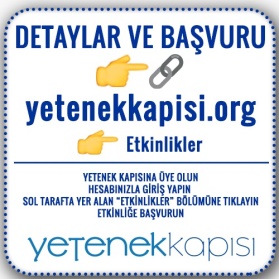 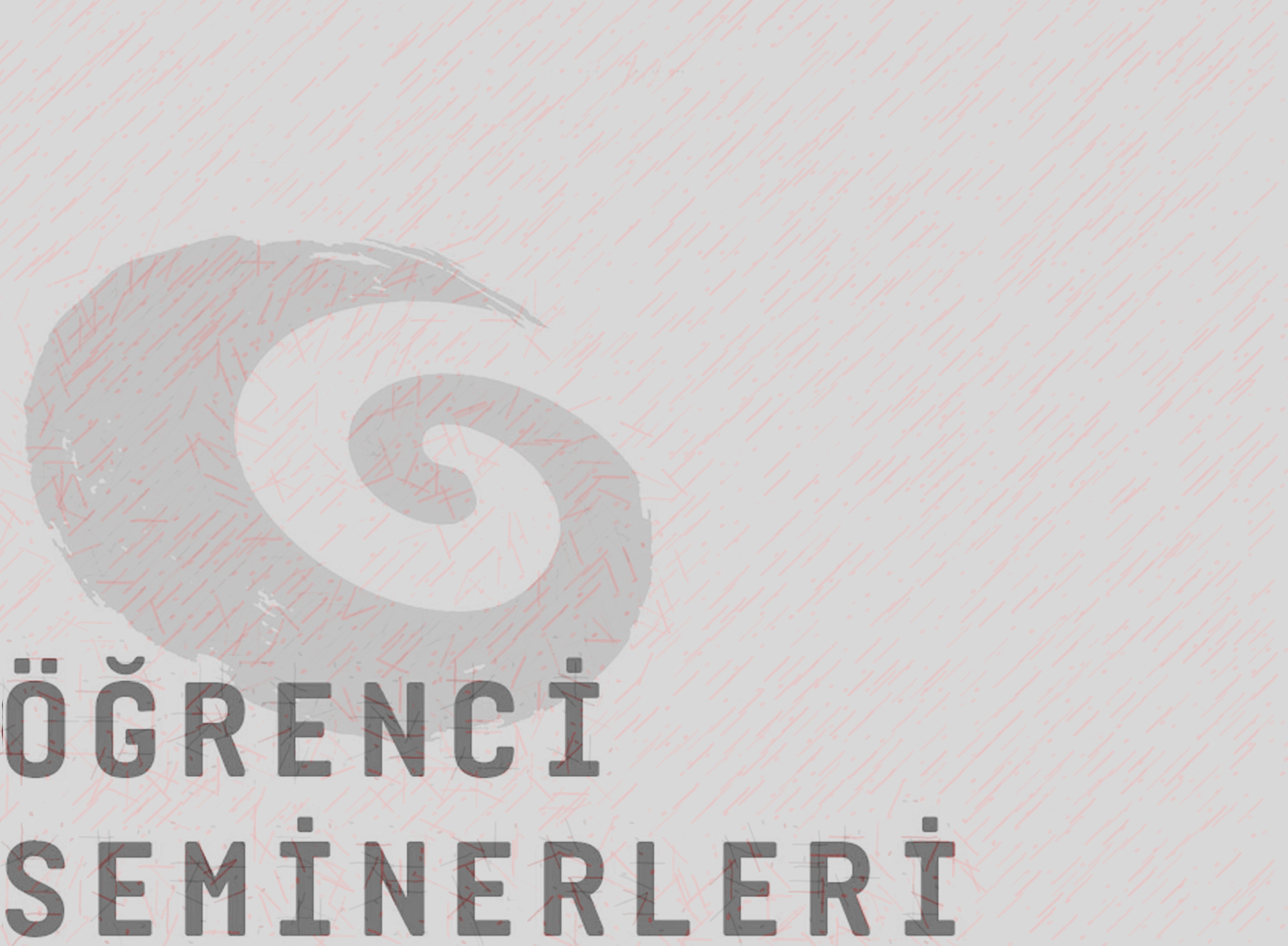 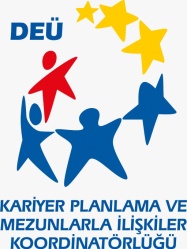 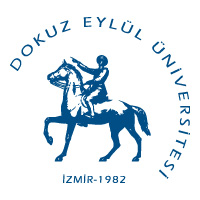 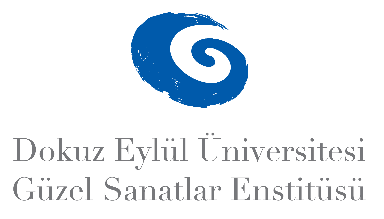 2024-2025 GÜZ YARIYILI LİSANSÜSTÜ ÖĞRENCİ SEMİNERLERİ
GELENEKSEL TÜRK SANATLARI ANASANAT DALI
Öykü SOLMAZ
Türk Sanatında Anadolu Şaman Kültürünün Etkileri: Motif ve Sembollerin Kumaş Baskı, Batik ve Dokuma Teknikleriyle Uygulanması
Tarih: 26. 12. 2024 
Saat: 14:30
Yer: GSF Binası Çini Derslik
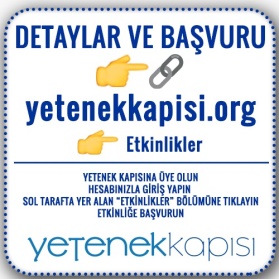 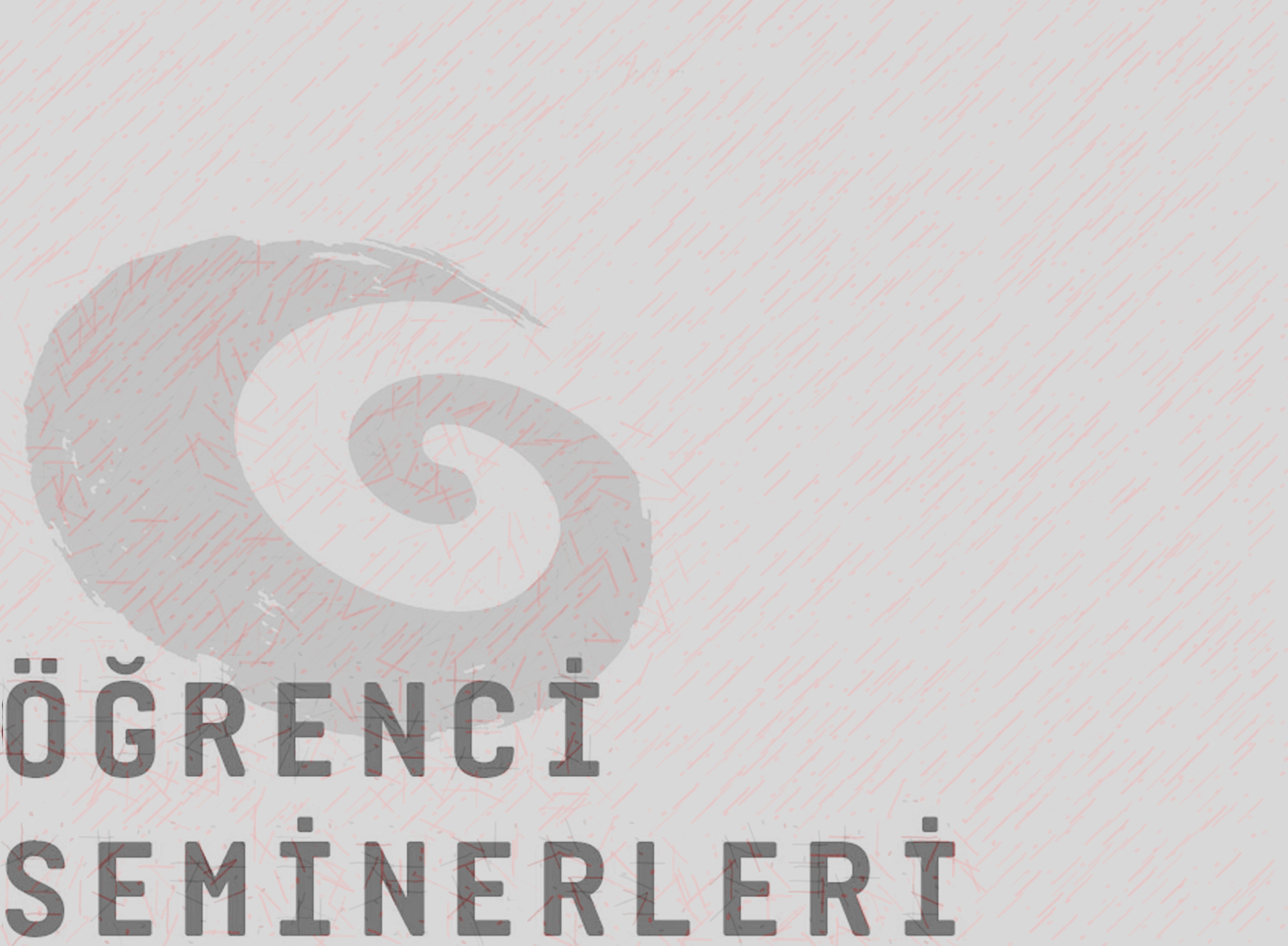 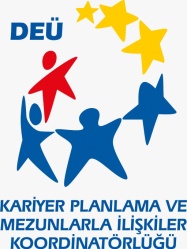 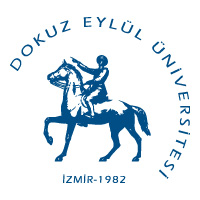 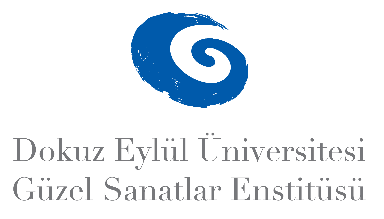 2024-2025 GÜZ YARIYILI LİSANSÜSTÜ ÖĞRENCİ SEMİNERLERİ
GELENEKSEL TÜRK SANATLARI ANASANAT DALI
Serpilnas VAROL
Kırşehir Mucur Yöresi Halılarında Desen Analizi ve Çağdaş Tasarıma Yönelik Uygulama Çalışmaları
Tarih: 26. 12. 2024 
Saat: 15:00
Yer: GSF Binası Çini Derslik
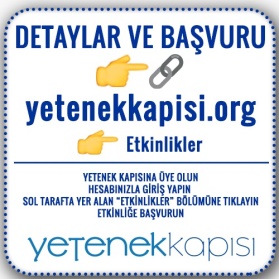